Проект «Мой весёлый, звонкий мяч»во второй младшей группе Воспитатель Горьковец И. А.
Цель: 
Обогащать детский двигательный опыт, способствовать освоению основных движений, развитию интереса к подвижным играм и согласованным двигательным действиям,
 Развивать игровой опыт детей,
 Воспитывать у детей интерес к общению со взрослыми и сверстниками.
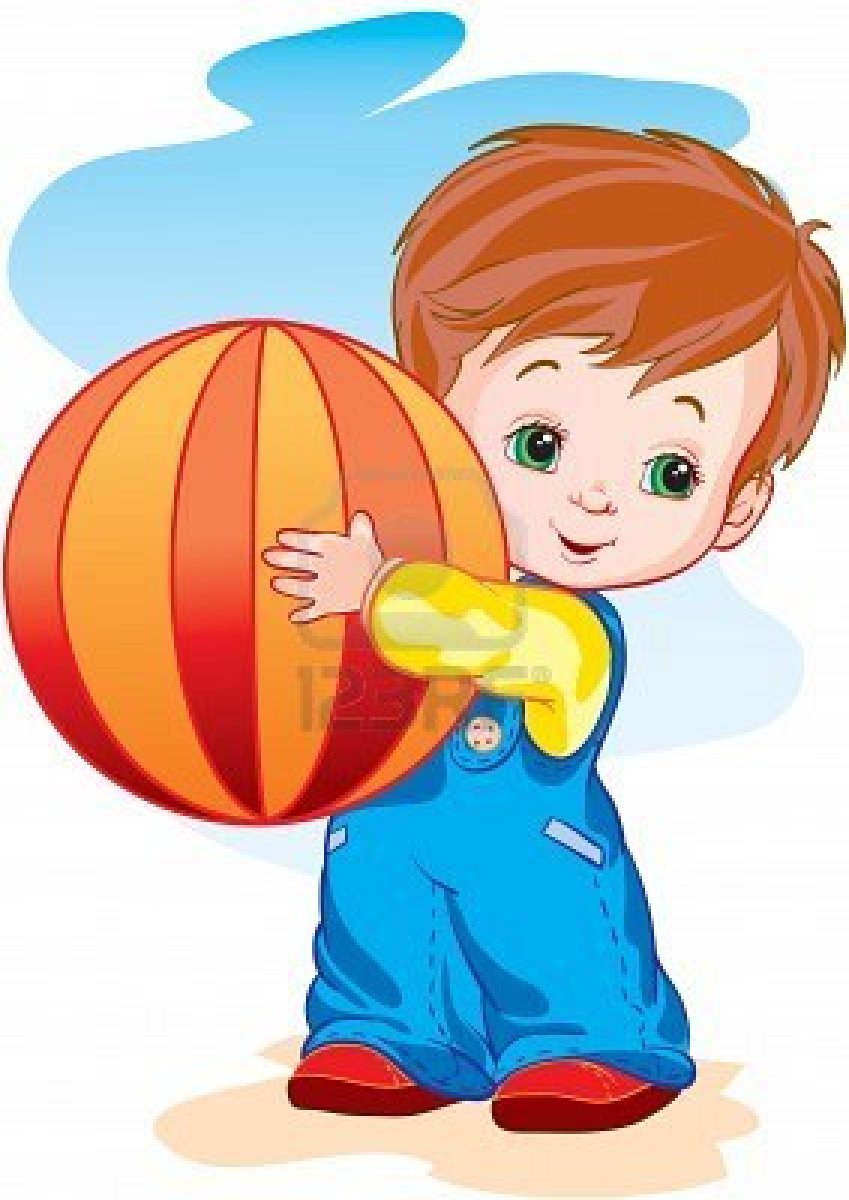 Место проведения: группа детского садаСроки проведения: неделяУчастники проекта: дети 3-4 лет, воспитатели
ЭТАПЫ РЕАЛИЗАЦИИ ПРОЕКТА:1 ЭТАП – ПОДГОТОВИТЕЛЬНЫЙ.1. Изучение литературы по данной теме.2. Определение проблемы.3. Постановка цели и задач.4. Подбор материала.5. Проведение опроса среди родителей на тему: «Игры с мячом».6. Подбор и оформление демонстрационного материала для детей.2 ЭТАП – ПРАКТИЧЕСКИЙ. 3 ЭТАП – ОБОБЩАЮЩИЙ. 1. Анализ проведенной работы, соотнесение результатов с поставленными целями.2. Проведение итогового мероприятия: развлечение «Непослушные мячи»
И в заключении, хочу сказать, что какими бы не были мячи разными, они наши друзья с самого детства и до зрелого возраста. Играть с мячом любят и взрослые и дети. Игры с мячом увлекательны и интересны.Спасибо за внимание!
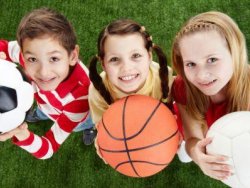